オープンデータカフェ＠稲城としての活動のヒント
稲城市　広報　市の予算
http://www.city.inagi.tokyo.jp/shisei/koho/koho_inagi/kouhou_pdf/back/28.files/inagi160415.pdf
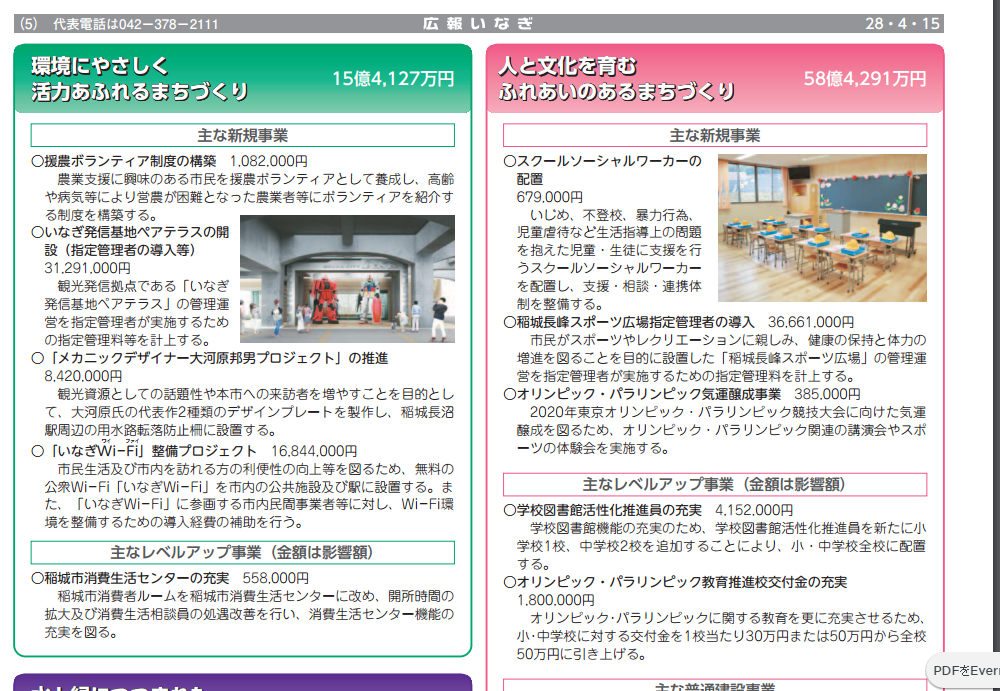 稲城市　広報
https://www.city.inagi.tokyo.jp/shisei/koho/koho_inagi/kouhou_pdf/back/28.files/inagi160615.pdf
稲城市　広報
https://www.city.inagi.tokyo.jp/shisei/koho/koho_inagi/kouhou_pdf/back/28.files/inagi_sen_160620.pdf
稲城市ごみチェッカー　収集日検索
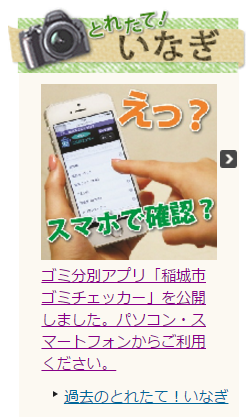 http://www.city.inagi.tokyo.jp/kankyo/gomi/gominitsuite/gomi_cheaker/gomi_checker_toha.html
稲城市　地区別ごみ収集日カレンダー
http://www.city.inagi.tokyo.jp/kankyo/gomi/gominitsuite/gomi_cheaker/gomi_calender/gomicalendar.html
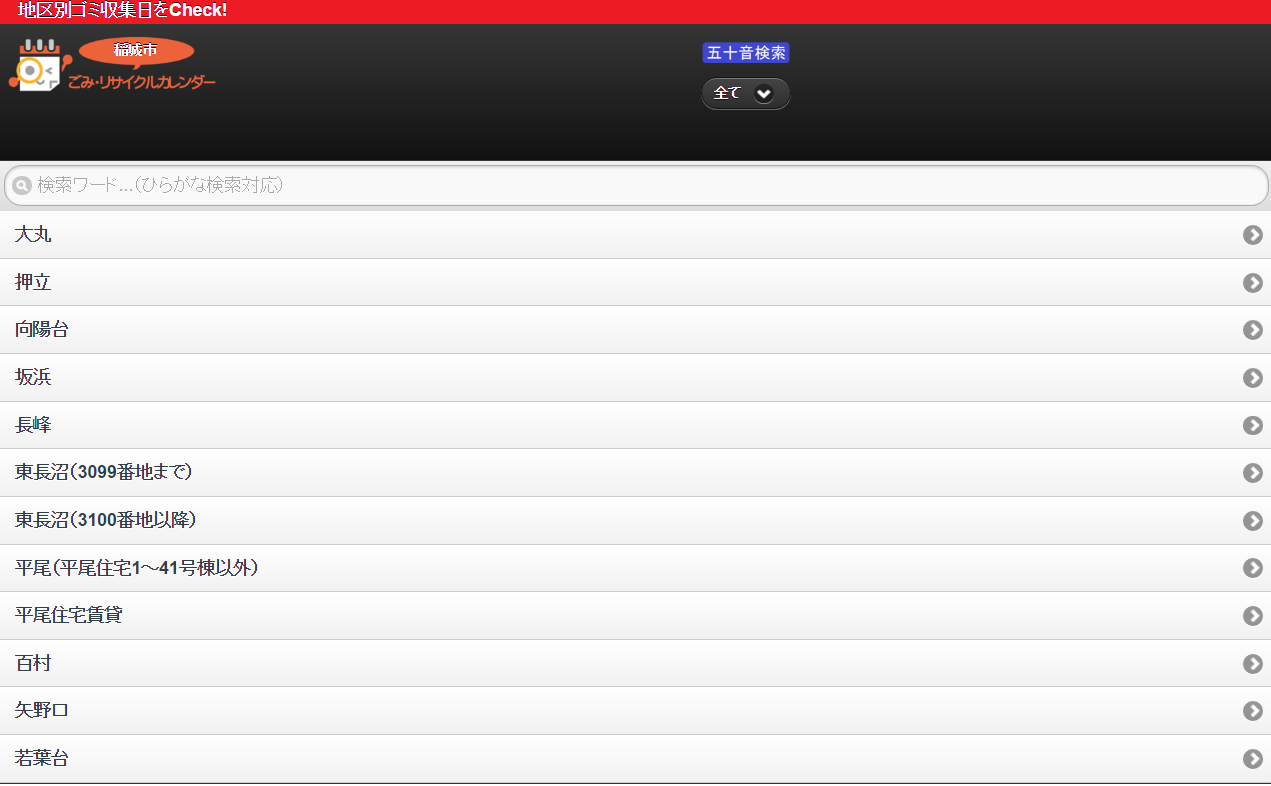 稲城市　ごみチェッカー
http://www.city.inagi.tokyo.jp/kankyo/gomi/gominitsuite/gomi_cheaker/gomi_checker/gomichecker.html
稲城市　子ども家庭支援センター
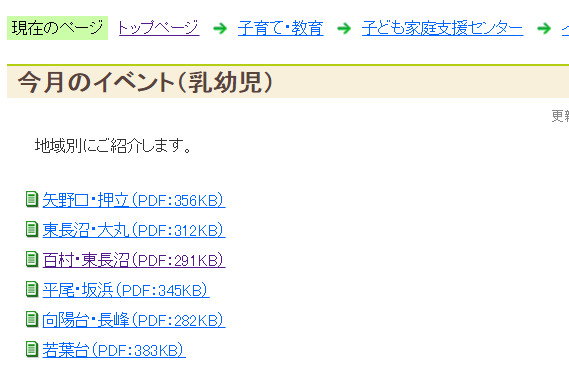 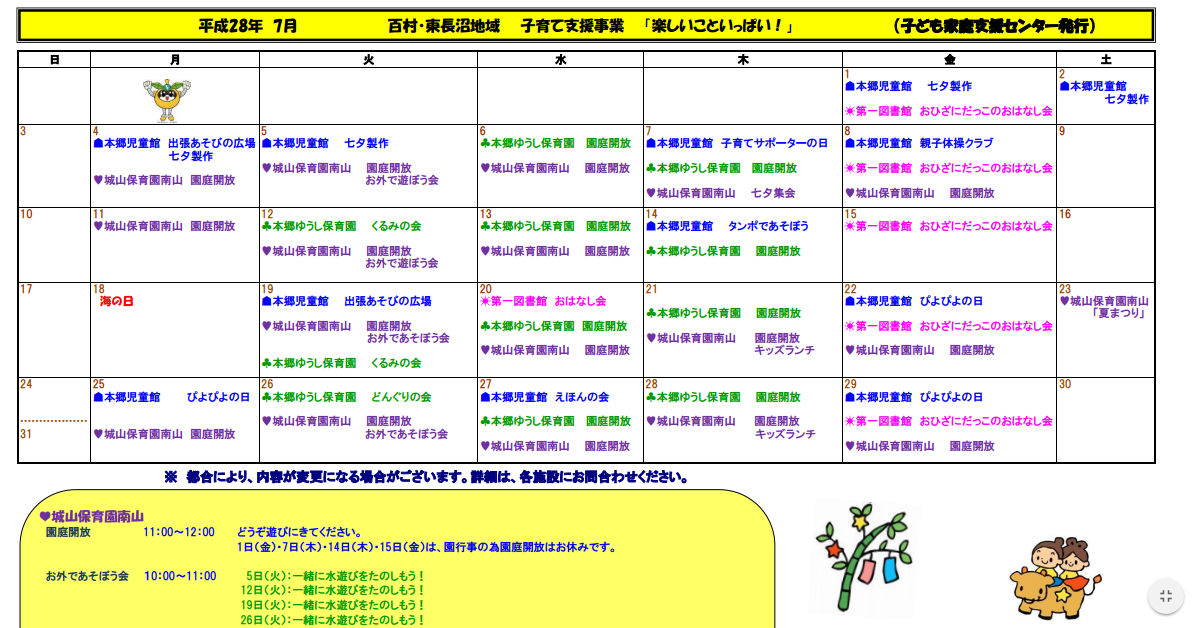